Power Supplies
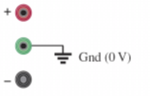 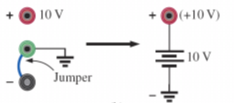 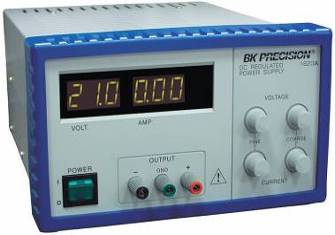 available terminals
positive voltage with respect to ground
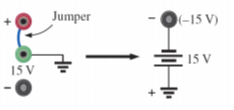 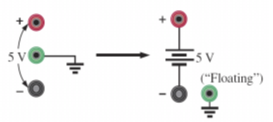 dc power supply 
(0V - 60 V, 0 - 1.5 A)
negative voltage with respect to ground
floating supply
Grounding
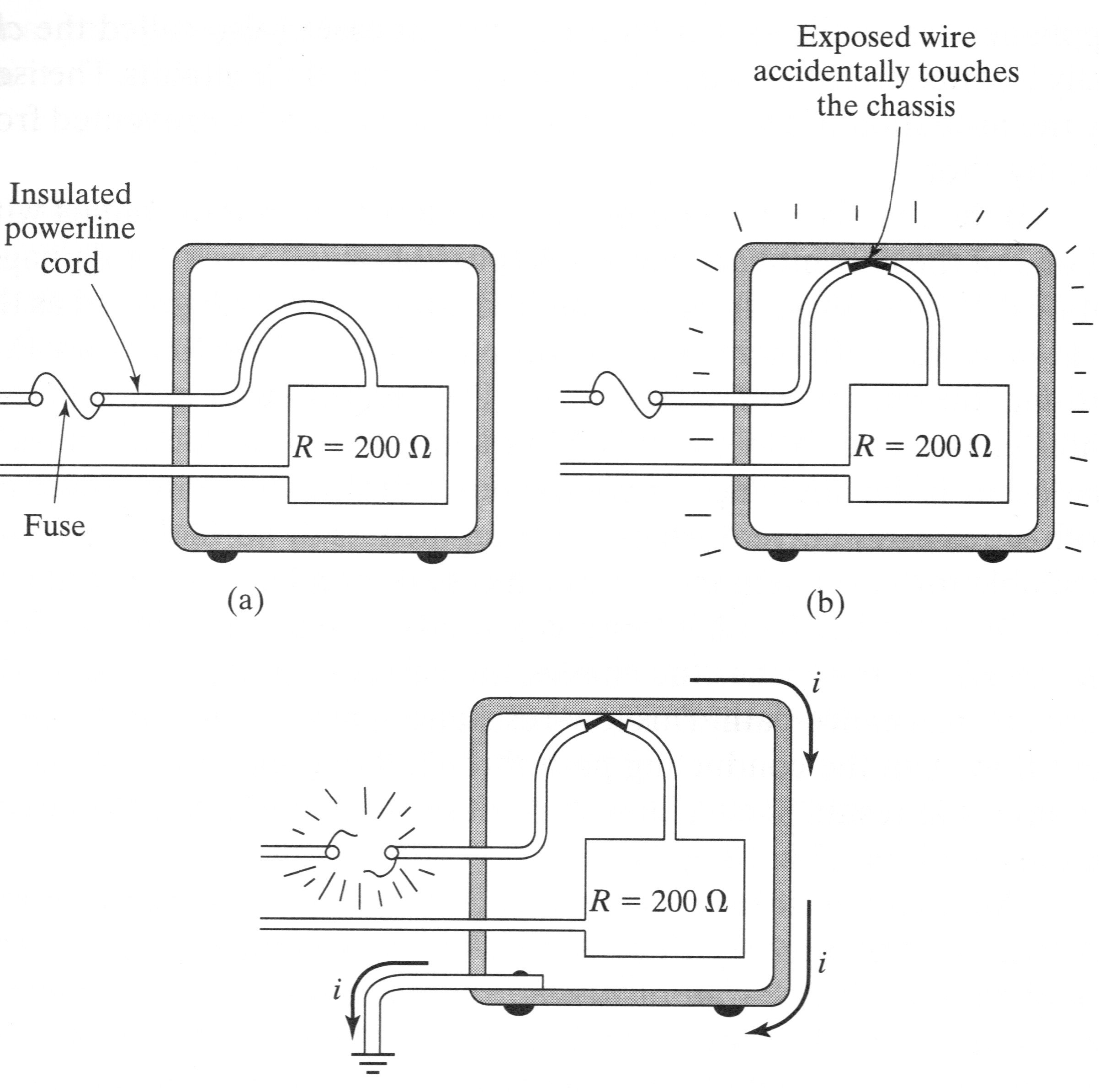 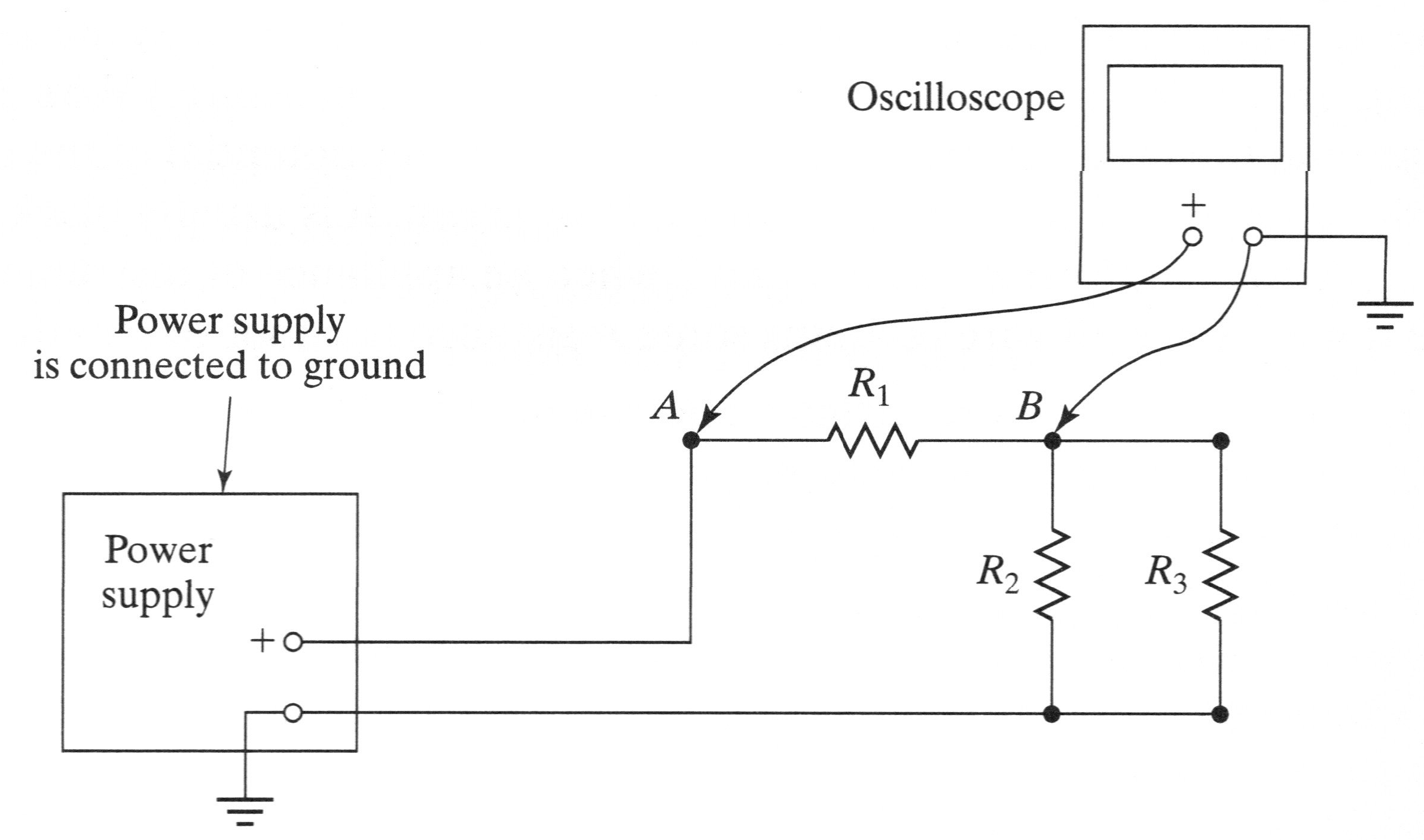 Grounding Effect In Measurements
Protection with Grounding